REUNIÃO  CONSELHO  CURADOR  FUNSAU NA
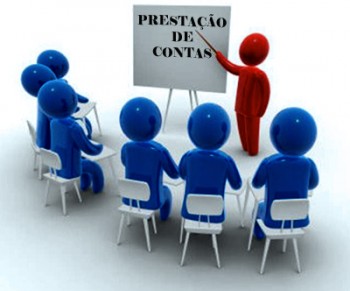 FUNDAÇÃO SERVIÇOS DE SAÚDE DE NOVA ANDRADINA
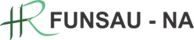 Relatório financeiro / contas a pagar
                       SETEMBRO / 2017
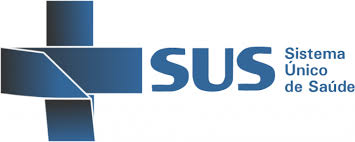 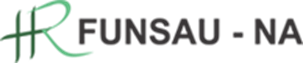 REPASSES CONFORME CONTRATO PREST SERVIÇOS N. 056/2014 E ADITIVOSPOR MÊS
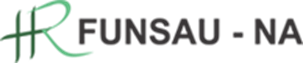 INGRESSOS DE RECEITAS – SETEMBRO/2017
INGRESSOS DE RECEITAS – AGOSTO/2017
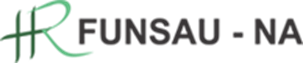 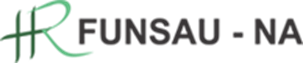 PAGAMENTOS REALIZADOS – SETEMBRO/2017
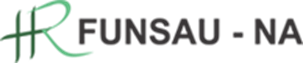 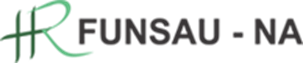 APURAÇÃO RESULTADO PRIMÁRIO – SETEMBRO/2017
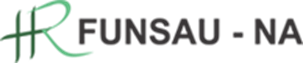